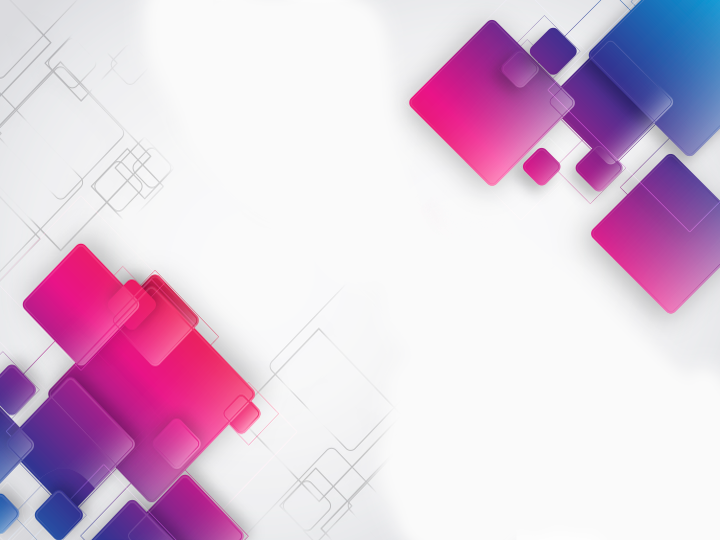 Информационная справка о наркоситуации в Аларском районе по итогам мониторинга наркоситуации за 2020 год
Середкина Т.С. – секретарь антинаркотической 
комиссии МО «Аларский район»
Расчеты проводились в соответствии с Методикой и порядком  осуществления мониторинга, ситуация, связанная с незаконным оборотом наркотиков в Иркутской области, оценивается по четырем параметрам оценки:
масштабы незаконного оборота наркотиков;
масштабы немедицинского потребления наркотиков;
обращаемость за наркологической медицинской помощью;
смертность от употребления наркотиков.
При расчете показателей использована официальная статистическая информация, представленная:
Главным управлением министерства внутренних дел России по Иркутской области;
Управлением Судебного департамента при Верховном суде Российской Федерации в Иркутской области;
Территориальным органом Федеральной службы государственной статистики по Иркутской области;
министерством здравоохранения Иркутской области.
Статистические данные
По данным Территориального органа Федеральной службы государственной статистики по Иркутской области, на территории Иркутской области по состоянию на 01.01.2020 г. проживало 2391193 человек, в том числе 1479073 человека в возрасте от 14 до 60 лет. 

На территории Аларского района проживало  20420 (2019-20330) человек, в том числе 11969 человек в возрасте от 14 до 60 лет.
1.4
1.9
Первичная обращаемость лиц, употребляющих наркотические средства с вредными последствиями
Удельный вес лиц, осужденных за совершение наркопреступлений, 
в общем числе осужденных лиц.
1.1
1.6
1.10
Оценочная распространенность употребления наркотиков
Удельный вес наркопреступлений в общем 
количестве зарегистрированных преступных деяний
Итоговая оценка
1.2
1.7
Общая заболеваемость наркоманией и обращаемость лиц, употребляющих наркотики с вредными  последствиями
Вовлеченность наркопотребителей в незаконный оборот наркотиков
1.3
1.5
1.8
Первичная заболеваемость наркоманией
Удельный вес молодежи в общем числе лиц, осужденных за наркопреступления
Криминогенность наркомании 
(влияние наркотизации на криминогенную обстановку)
1.1. Удельный вес наркопреступлений в общемколичестве зарегистрированных преступлений (%)
где Q – удельный вес наркопреступлений в общем количестве зарегистрированных преступных деяний;
K – количество зарегистрированных преступлений в сфере незаконного оборота наркотиков;
Ko – общее количество зарегистрированных преступлений.
1.2. Вовлеченность наркопотребителей в незаконный оборот наркотиков
где Kp – вовлеченность наркопотребителей;
Pp – число лиц, совершивших общеуголовные преступления и состоящих на учете в наркологических диспансерах в связи с наркоманией или потреблением наркотиков с вредными последствиями;
Pa – число лиц, совершивших административные правонарушения и состоящих на учете в наркологических диспансерах в связи с наркоманией или потреблением наркотиков с вредными последствиями;
S – число лиц, зарегистрированных в учреждениях министерства здравоохранения Иркутской области с диагнозами «синдром зависимости от наркотических веществ (наркомания)» и «пагубное (с вредными последствиями) потребление наркотиков».
1.3. Криминогенность наркомании(влияние наркотизации на криминогенную обстановку)
где Up – криминогенность наркомании
K – количество наркопреступлений, совершенных лицами в состоянии наркотического опьянения;
Ка – количество наркопреступлений, совершенных потребителями наркотических средств и психотропных веществ;
Ко – общее количество зарегистрированных наркопреступлений.
1.4. Удельный вес лиц, осужденных за совершение наркопреступлений, в общем числе осужденных (%)
где L – удельный вес лиц, осужденных за совершение наркопреступлений, в общем числе осужденных лиц;
Pno – число лиц, осужденных за совершение преступлений в сфере незаконного оборота наркотиков (по основной и дополнительной квалификации);
Po – общее число осужденных лиц.
1.5. Удельный вес молодежи в общем числе лиц, осужденных за совершение наркопреступлений
где Pm – удельный вес молодежи в общем числе лиц, осужденных за совершение наркопреступлений;
Pl – число несовершеннолетних лиц, осужденных за совершение наркопреступлений;
Pu – число лиц в возрасте 18-29 лет, осужденных за совершение наркопреступлений;
Pnо – число лиц, осужденных за совершение преступлений в сфере незаконного оборота наркотиков.
1.6. Общая оценка по масштабу незаконного оборота наркотиков
1.7. Общая заболеваемость наркоманией и обращаемость лиц, употребляющих наркотики с вредными последствиями
где Z – общая заболеваемость наркоманией и обращаемость лиц, употребляющих наркотики с вредными последствиями;
A –  число лиц, зарегистрированных в учреждениях здравоохранения с диагнозами «синдром зависимости от наркотических веществ (наркомания)» и «пагубное (с вредными последствиями) потребление наркотиков»;
B – число лиц, зарегистрированных в учреждениях здравоохранения с диагнозом потребление наркотиков с вредными последствиями.
Sn – численность населения на конец отчетного периода.
1.8. Первичная заболеваемость наркоманией
где Pn – первичная заболеваемость;
Ap – число лиц с впервые в жизни установленным диагнозом наркомания
Sn – численность населения на конец отчетного периода.
1.9. Первичная обращаемость лиц, употребляющих наркотики с вредными последствиями
где Pv – первичная обращаемость;
Bp – число лиц с впервые в жизни установленным диагнозом употребление наркотиков с вредными последствиями;
Sn – численность населения на конец отчетного периода.
1.10. Общая оценка по обращаемости за наркологической медицинской помощью
Таким образом, с учетом вышеизложенного, Общая оценка по обращаемости за наркологической медицинской помощью по итогам 2020 года в оценивается как напряженная– 2 (2018 год – 1, ситуация удовлетворительная, 2019 год – 2, ситуация напряженная).
Общая оценка
Таким образом, с учетом вышеизложенного, наркоситуация в Иркутской области по итогам 2020 года в целом оценивается как напряженная – средняя оценка по всем параметрам – 2,25 (2019 год – 2,5, напряженная; 2018 год – 2,5, ситуация тяжелая).
 (3+1+2+3)/4=9/ 4=2,25
 
В Аларском районе наркоситуация по итогам 2020 года оценивается как тяжелая - 2,5 (в 2019 году – тяжелая, оценка 2,5; в 2018 году - напряженная. Итоговая оценка – 2,00).
Расчет показателя (масштабы незаконного оборота наркотиков + обращаемость за наркологической помощью)/2= (3+2)/2=2,5